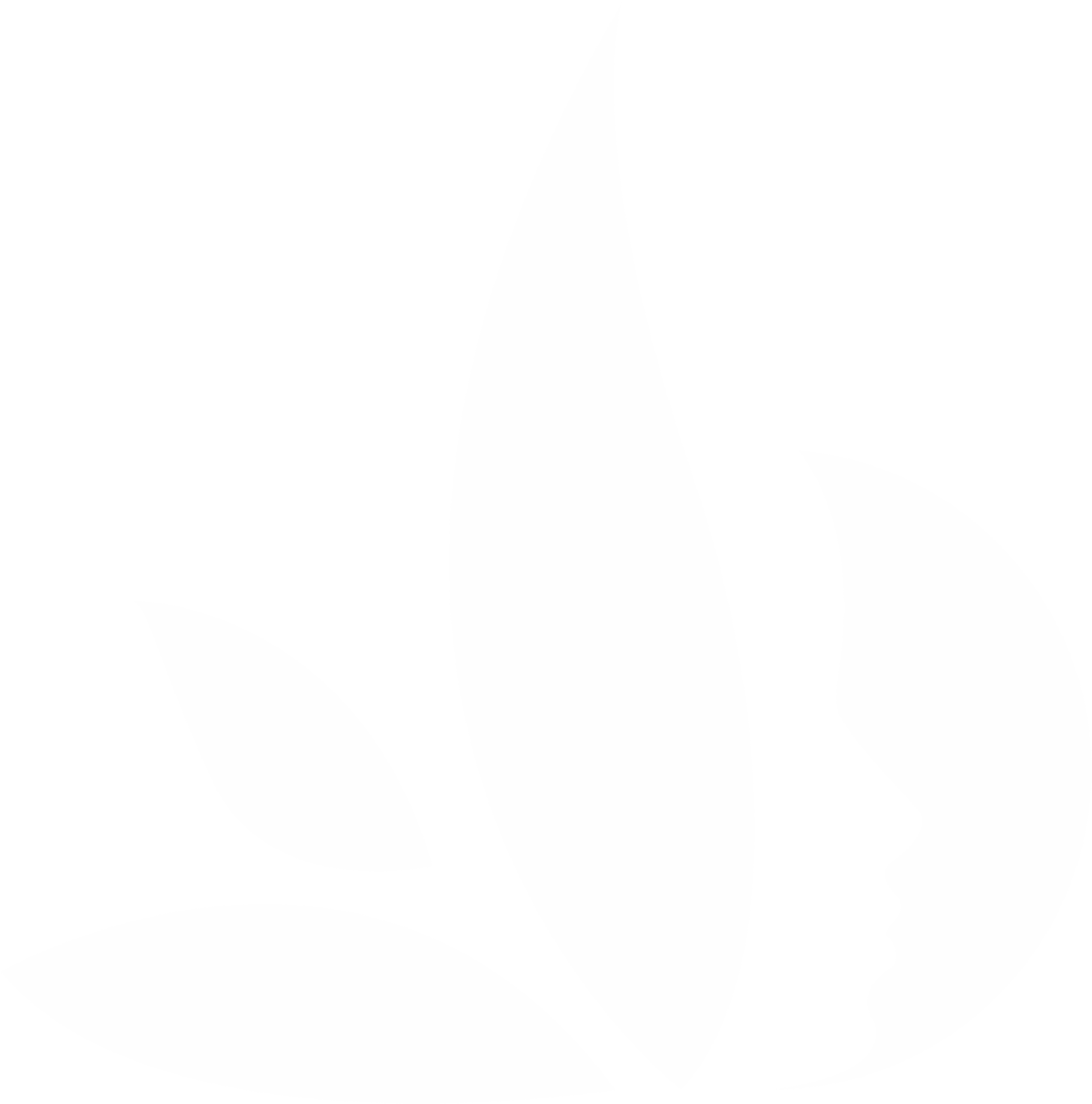 ТРЕТИЙ ВСЕРОССИЙСКИЙ КОНКУРСНЫЙ ОТБОР ЛУШИХ СОЦИАЛЬНЫХ ПРОЕКТОВ «ЖЕНЩИНЫ ЗА ЗДОРОВОЕ ОБЩЕСТВО» 
Номинация:
 Здоровый образ жизни.
«Мастерская управления стрессом для беременных и членов их семей в условиях СВО»
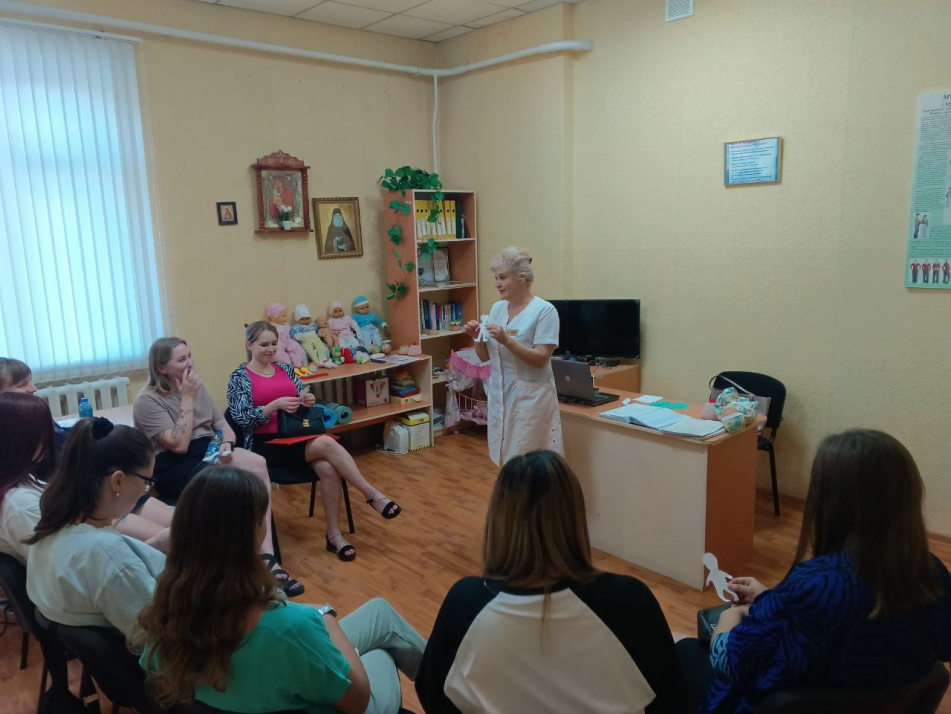 Хоменко Венера Альбертовна- Главный врач ,кмн 
 Мумрова Елена Ивановна – Заместитель главного врача по медицинской части, кмн
Есина Наталья Викторовна – Перинатальный психолог
фото
МИССИЯ
В настоящее время показатели общего здоровья населения имеют негативную динамику, что обусловлено состоянием  социально-экономической  нестабильности  [ Аникина В.А.. 2022г].  Особое  внимание  уделяется  репродуктивному  здоровью  женщин  в условиях  социально-экономической  нестабильности. 
Неблагоприятная социально-экономическая  ситуация  создает  условия  хронического психоэмоционального  стресса,  приводит  к  аффективным  нарушениям и, тем самым, оказывает вторичное негативное влияние на репродуктивное здоровье женщины. В связи с этим, отмечается высокая актуальность изучения психосоматических взаимоотношений при беременности на фоне смешанных тревожных и депрессивных расстройств в условиях социально-экономической нестабильности. 
Поэтому, чрезвычайно полезным и востребованным является создание групп психологического сопровождения и поддержки для  обучения первичным навыкам психологической помощи и самопомощи в условиях военных действий для беременных и членов их семей.
Постановка проблемы:

Нами проведен  анализ первичного анкетирования беременных женщин по вопросу их  психологического состояния ( методика Спилберга - Ханина). 
Все, участвующие в анкетировании  беременные, проживают на обстреливаемых территориях и 28,5% - жены участников СВО. 

 Выявлено: 100%  респондентов испытывают стресс, переживают внутриличностные противоречия, депрессивные состояния и семейные конфликты напрямую или косвенно связанные с военными действиями в регионе.
 Течение беременности у данных женщин осложнилось 
Угроза прерывания беременности – 26,9%
Преждевременные роды – 16,3%
Гипертензивные расстройства  - 8,7%
ЦЕЛЕВАЯ АУДИТОРИЯ ( объект проекта)
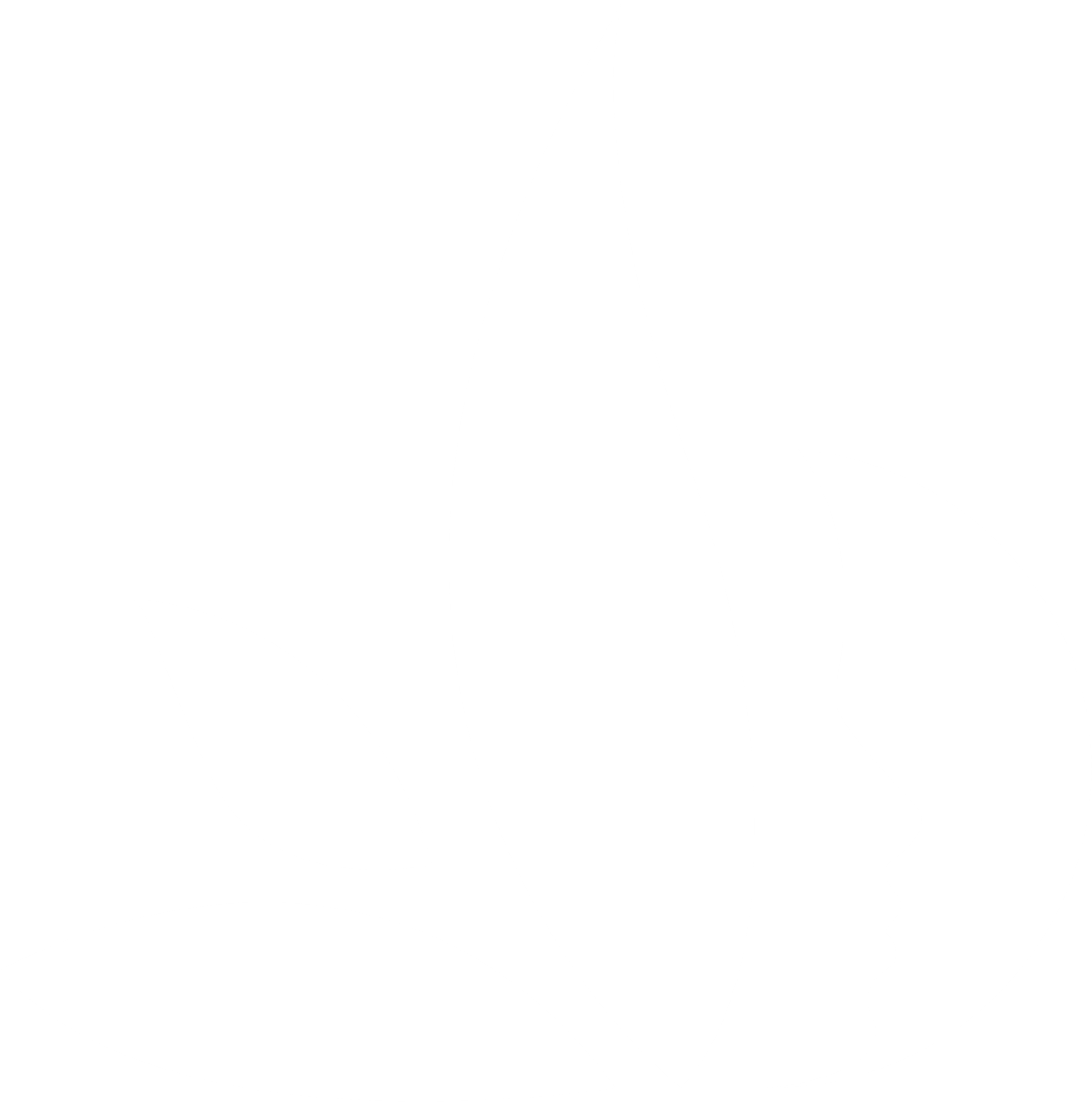 Мастерская управления стрессом предназначена для  консультирования и обучения беременных женщин и членов их семей, проживающих на территории проведения военных действий в рамках СВО.Особое внимание в   этой аудитории следует уделить детям, подросткам и молодым людям, которые являются резервом формирования здорового поколения.
ЦЕЛИ И РЕШАЕМЫЕ ЗАДАЧИ
- Проведение первичного анкетирования беременных на приеме в     женской консультации на  уровень  личностной и ситуационной тревожности с целью своевременного выявления целевой аудитории;
- Создание пространства для групп психологического сопровождения и поддержки и индивидуальных консультаций по запросу
Проведение  психологических упражнений с погружением и обсуждения, работа с разными чувствами с помощью арттерапии ( изобразительные средства, песочная терапия пластилин, бумага) , психологические игры, упражнения на восполнения внутренних ресурсов, мозговой штурм для решения актуальной сложной ситуации;
Обучение принципам первой психологической помощи для себя и членов семьи;
 Каждая встреча формируется по принципу актуальности непосредственно из запросов участников проекта, таким образом каждый из участников группы может работать над самыми « наболевшими и важными для него вопросами»
Результаты работы оценить заключительным анкетированием
Создание  веб-портал предназначенного для беременных женщин, столкнувшихся  с травмами войны для получения информации о проекте, взаимопомощи и общения
Новаторство проекта
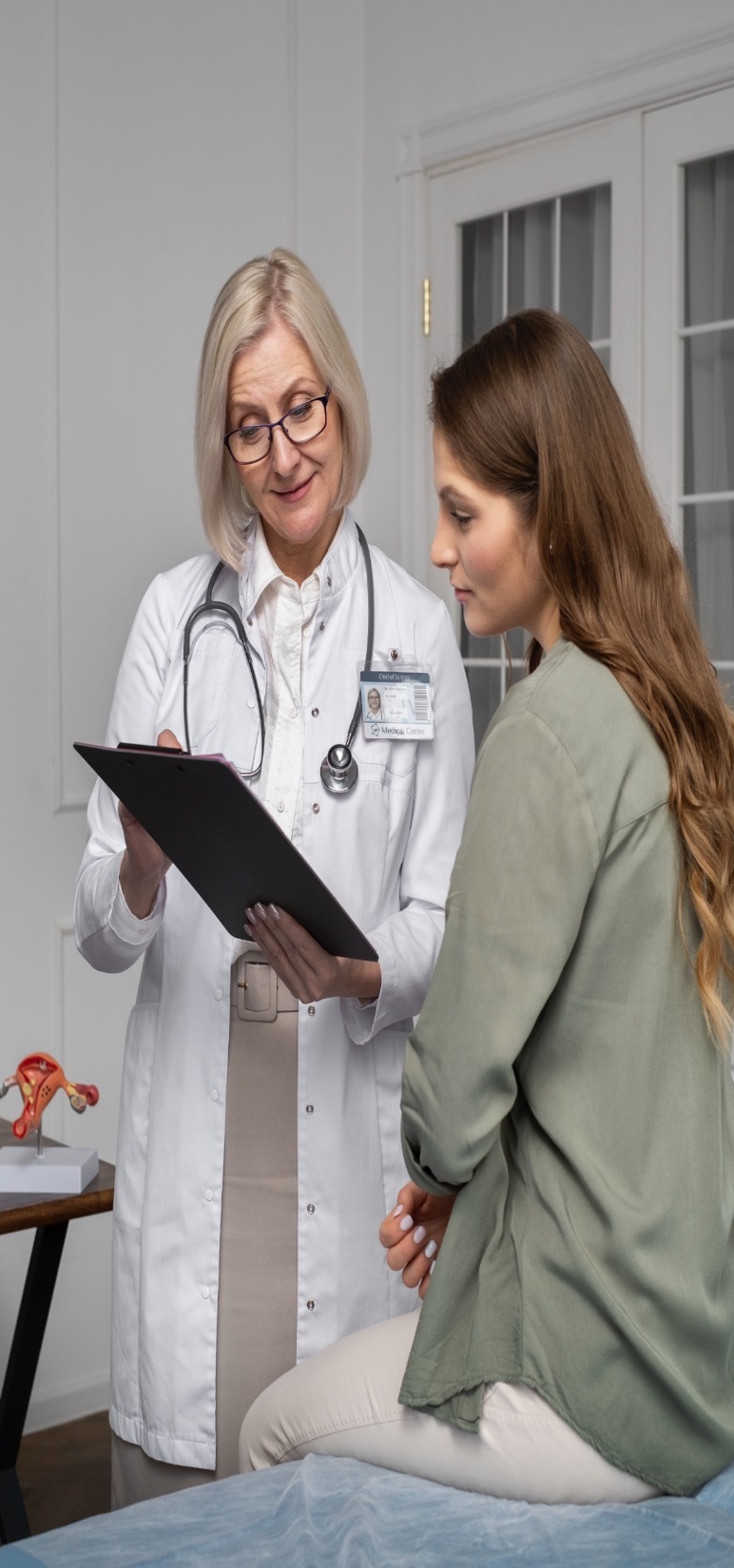 - Нами проведен анализ существующих форматов психологического консультирования для беременных.
 - Выявлено, что существующие психологические практики помогают пациенту справиться со сложными  внутриличностными ситуациями, консультирую по вопросам психологии беременности, грудному вскармливанию и т.д.

-Нет ни одного предложения  по ОБУЧЕНИЮ МЕТОДАМ  ПСИХОЛОГИЧЕСКОЙ САМОПОМОЩИ В КРИТИЧЕСКОЙ СИТУАЦИИ 

Наш проект позволяет обучить женщин практикам оказания психологической помощи себе и  своим мужьям ( в т.ч.участникам боевых действий), своим детям и другим членам семей для выстраивания здоровых отношений с участниками боевых действий, а также в условиях обстрелов и их угрозе и т.д.
 Женщина сама, ПО ПРОДОЛЖЕНИЮ,  обучает членов своей семьи принципам психологической  самопомощи.
Методы и ресурсы проекта
Создание пространства для групп психологического сопровождения и поддержки и индивидуальных консультаций по запросу (оборудование кабинета консультирования, музыкальный центр, мониторы, мультимедийный проектор, методические пособия для проведения методик (канцтовары, песочные блоки, пластилин и др.)
Проведение  психологических упражнений с погружением и обсуждения, работа с разными чувствами с помощью арттерапии ( изобразительные средства, песочная терапия пластилин, бумага) , психологические игры, упражнения на восполнения внутренних ресурсов, мозговой штурм для решения актуальной сложной ситуации;

Главный ресурс проекта – возможность обучения коллег других регионов  предложенной методике работы с беременными.
Ресурсы затраченные при реализации проекта
Обучение медицинского психолога учреждения по вопросам перинатальной психологии, специализация по работе с травмами войны.
Создание анкет для беременных в женской консультации.
Оборудование кабинета психологического консультирования.
Информирование о  проводимой работе в социальных  сетях.
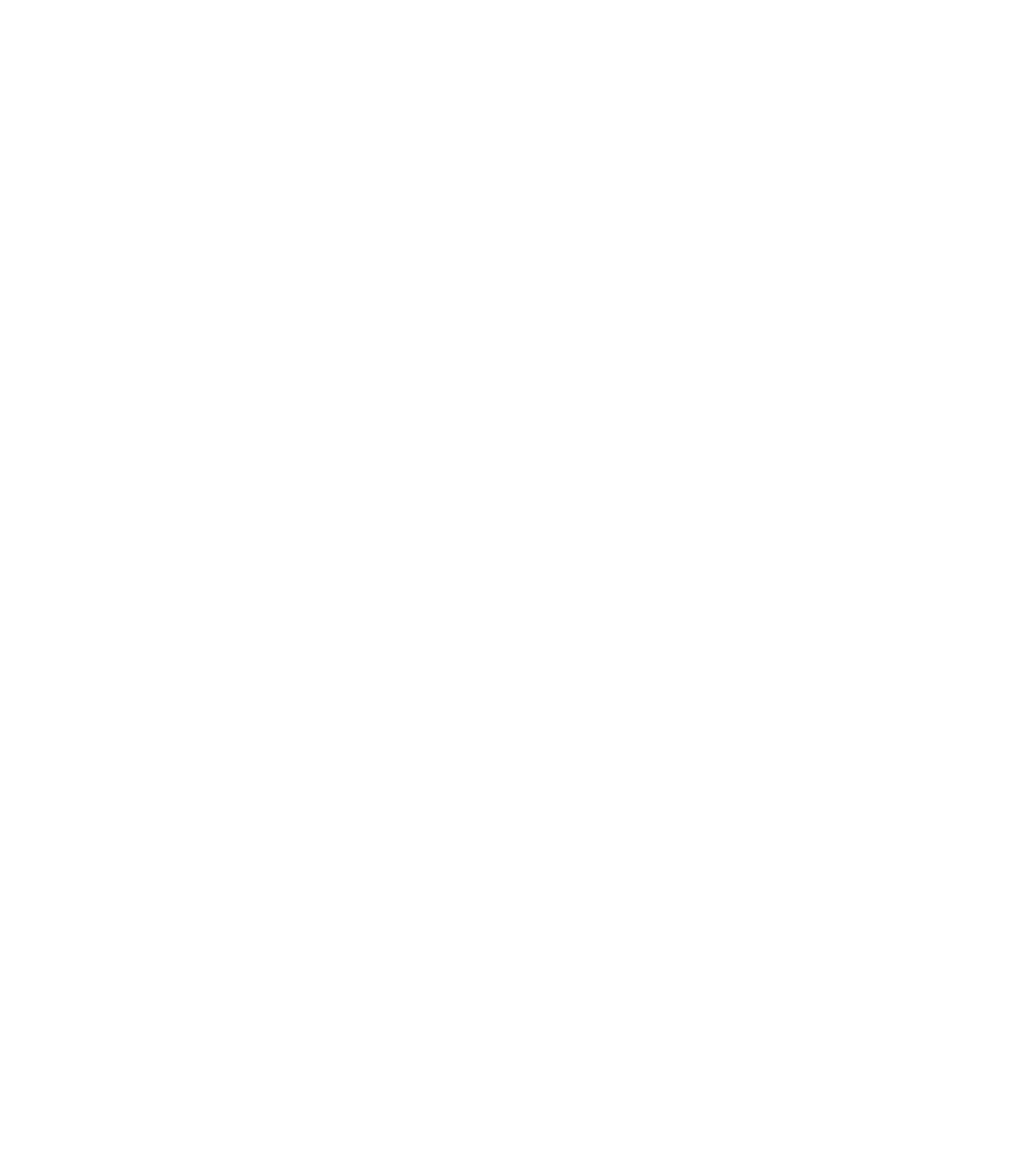 РЕЗУЛЬТАТЫ    И ПРАКТИЧЕСКАЯ ЗНАЧИМОСТЬ ПРОЕКТА
Пополнение ресурсов для жизни, получить поддержку, гармонизировать отношение в семье, улучшить состояние здоровья, повысить качество жизни.
Гармонизация отношений в семье, где один из членов семьи – участник СВО
Обучение беременных женщин и членов их семей навыкам управления своим эмоциональным состоянием, оказания первичной психологической помощи членам своих семей и другим людям и самопомощи.
Снижение  тревожности, повышение стрессоустойчивости, выработка новых жизненных стратегий, что способствует улучшению течения процесса вынашивания новорожденного.
Улучшение  климата в семье, воспитание сильных духом и уверенных в себе детей.







Итак, мобильное приложение для женщин сделает наших женщин здоровее, а значит весь мир -  счастливее!!!!!
                                      Будьте счастливы!!!!!!!!!!!
Стратегия развития «Мастерской стресса…»
Мотивация коллег
Перинатальный центр г. Макеевка
Обучение принципам и инструментам проекта
Обучение медицинского персонала других организаций и регионов
Создание условий консультирования для пациентов
Развитие взаимоотношений с другими организациями и регионами  по принципу доверия и сотрудничества
Разработка методических рекомендаций  по реализации проекта
Удовлетворенные пациенты и члены их семей
Потенциал тиражирования -  высокий!
Проект «Мастерская управления стрессом для беременных и членов их семей» имеет очень высокий потенциал тиражирования, так как  мы имеем все возможности проводить обучение ( в т.ч. онлайн)  коллег из других регионов предложенной нами методике.
Благодарим за внимание!